Nancy Fraser - Fortunas del Feminismo
Capítulo I: ¿QUÉ HAY DE CRÍTICO EN LA TEORÍA CRÍTICA?
EL CASO DE HABERMAS Y EL GÉNERO
Introducción
La autora analiza la obra de Habermas preguntándose en qué proporciones y en qué aspectos esa teoría aclara o mistifica las bases de la dominación masculina y la subordinación femenina en las sociedades modernas. En resumen, en qué es y en qué no es crítica la teoría social de Habermas (Pág. 40)
En la primera parte de este ensayo, examinaré algunos elementos del marco socioteórico de Habermas 
En la segunda parte, consideraré cómo explica las relaciones entre las esferas pública y privada de la vida en las sociedades capitalistas clásicas
Por último, examinaré el análisis que Habermas hace de la dinámica, las tendencias a las crisis y los potencia les de conflicto específicos del capitalismo en el actual Estado del bienestar occidental
1. El marco socioteórico: una interrogación feminista
Elementos socio teóricos de Habermas para ver cómo presenta la crianza de los hijos y la moderna familia nuclear.
Reproducción simbólica → mantención y transmisión de normas y patrones a los nuevos miembros de las sociedades.
Reproducción material de las sociedades → regulación del intercambio metabólico de los grupos de individuos biológicos con un entorno físico no humano y con otros sistemas sociales.
[Speaker Notes: Aquí Fraser empieza considerando dos distinciones fundamentales que se encuentran en la teoría de Habermas:]
Estas distinciones se pueden interpretar de dos maneras:
Interpretación de los tipos naturales y objetivamente distintos
Interpretación contextual-pragmática
Fraser señala que la interpretación de tipos naturales es inadecuada e ideológica ya que afirma que la crianza de los hijos se puede catalogar como una actividad de aspecto dual que contiene la reproducción simbólica y material.
Contextos de acción integrados
Segundo componente empírico que Fraser analiza.

Los contextos de acción integrados socialmente son aquellos en los que diferentes agentes coordinan entre sí sus acciones por referencia a alguna forma de consenso intersubjetivo explícito o implícito acerca de las normas, los valores y los fines.
Los contextos de acción integrados sistémicamente son aquellos en los que las acciones de diferentes agentes están coordinadas entre sí por el entrelazamiento funcional de consecuencias inesperadas.
Cómo interpretar la diferencia entre contextos de acción integrados sistémica y socialmente
Primera forma: diferencia absoluta y abstracta, ambas son tipos de integración puros y sin mezcla
Segunda forma: diferencia de grado ⇒ “De acuerdo con esta segunda interpretación, los contextos integrados sistémicamente implicarían cierta consensualidad y referencia a normas y valores sociales, aunque menos que los contextos socialmente integrados; de igual modo, los contextos integrados socialmente implicarían ciertos cálculos estratégicos en los medios del dinero y el poder, aunque menos que los contextos integrados sistémicamente”
Fraser sostiene que:
debido a lo unilateral y abstracto de la primera forma puede tener consecuencias ideológicas y no se ajusta a la realidad. Todos los contextos humanos implican ambas dimensiones (social y sistémica), pero en distintos grados.
el sistema económico capitalista no es puro sistema, funcionalidad o ‘técnica’, sino que implica una dimensión moral y cultural (cuál es el límite del mercado, p.e.)
asimismo, la familia no es puro vínculo ético o fraterno sino que también implica negociaciones o estrategias interesadas, mediadas por el dinero y el poder, como han demostrado las feministas.
Pese a que Habermas explícitamente reconoce concebir esta distinción de manera gradual, Fraser insiste en que su caracterización exagera las diferencias entre Sistema (economía capitalista y Estado burocrático) y el Mundo de la Vida (esfera pública y esfera privada), ocultando sus similitudes
Críticas
Principalmente: ocultaría la dominación masculina ya que el hogar también es un espacio de trabajo, no reconocido y no remunerado. Y también que incluso en espacios de trabajo remunerado “las mujeres están asignadas ocupaciones normalmente sexualizadas, de servicios, distintivamente femeninas…”, lo que corresponde a un consenso tácito o naturalizado.
Resumidamente: Habermas bloquea “la posibilidad de analizar las familias en cuanto sistemas económicos; es decir, en cuanto ámbito de trabajo, intercambio, cálculo, distribución y explotación”
Habermas diría que si la familia opera como un sistema económico, es decir, basado en estrategias y pugnas de poder es por una colonización del sistema, que inmiscuye sus lógicas allí donde no corresponde, como si la familia estuviese exenta de suyo de relaciones de poder o dominación.
Diferencias al interior de la acción socialmente integrada
Acción socialmente integrada “normativamente garantizada” ⇒ Permite captar los consensos implícitos o naturalizados (dados por sentado); pero no recalca lo suficiente que las acciones así garantizadas en la familia son reguladas por el poder patriarcal. La teoría crítica debiese distinguir entre poder patriarcal burocrático y poder patriarcal doméstico.
Acción socialmente integrada “adquiridas comunicativamente” ⇒ “Dicha acción se coordina sobre la base de entendimientos explícitos y reflexivamente alcanzados, en los que el acuerdo se obtiene mediante un debate no restringido en condiciones de libertad, igualdad y equidad”
¿Qué tipos de disposiciones y transformaciones sociales tiende a legitimar su concepción de la modernización? ¿Y qué tipos tiende a descartar?
Reproducción material y simbólica implicarían una diferencia tajante.
“Se deduce que el trabajo no remunerado que efectúan las mujeres en la crianza de los hijos no podría incorporarse en el sistema económico (oficial) sin resultados «patológicos»”
“Defiende, por lo tanto, una solución institucional considerada una, si no la, pieza clave de la moderna subordinación de las mujeres”
La crianza de niños, como cualquier otro trabajo, implica la dimensión simbólica y material (o sistémica), y por lo tanto “no hay razón para suponer que la organización de la crianza de los hijos integrada sistémicamente pudiera ser más (o menos) patológica que la de otro trabajo”
2. Lo público y lo privado en el capitalismo clásico: tematizar la connotación de género
Sistemas dentro del mundo de la vida
Esfera pública y privada → refiere a instituciones capitalistas
Cuatro términos: familia, economía, estado y lo público
Roles: trabajador (público y privado; familia y economía), familia (familia y economía), ciudadano (estado y lo público; las cuatro)
Dominación masculina como elemento estructural del capitalismo respecto de los roles de género
3. La dinámica del capitalismo propio del Estado del bienestar: una crítica feminista
Reconstrucción del diagnóstico de la modernidad de Habermas: 6 tesis
El capitalismo del Estado de Bienestar emerge como resultado a las contradicciones del capitalismo. Medidas “parche” y difuminación público-privado
Nuevas relaciones con el mundo de la vida: consumidor, ciudadano, cliente.
Cambios ambivalentes: libertad vs burocratización
4)   Los oficios del care son las más ambivalentes. Introducen dinero y poder en el mundo de la vida; formas patológicas.
5)   “Colonización interior del mundo de la vida”. Desestabilización de la reproducción simbólica. 
6)  Emergen nuevos movimientos sociales “responden a tendencias a la crisis en la reproducción simbólica”
Sobre los movimientos sociales
Tres criterios que definen el carácter emancipatorio de un movimiento
Eliminar los mecanismo de integración sistémica de las esferas de reproducción simbólica
Sustituir algunos contextos garantizados normativamente por otros alcanzados comunicativamente
Desarrollar nuevas instituciones capaces de imponer control del mundo de la vida sobre los sistemas económico y  estatal.
Feminismo: particularismo de resistencia, moral universalista y movimientos de ofensa.
Crítica de las Tesis Habermasianas
El diagnóstico general de Habermas es aceptado por Fraser



Por otro lado, no “generiza” los nuevos roles que el capitalismo de bienestar genera. El cliente estatal es femenino, además de que los programas sociales tienden a irse a dos vertientes: los masculinos-trabajo y femeninos-dependientes. Se pasa del “patriarcado privado al patriarcado público” (Brown)
Crítica de las Tesis Habermasianas
La ambivalencia de las modificaciones sistémicas ya no solo radican en la posición del cliente, sino también en la subordinación de la mujer.



Esta tesis depende de: la división “natural” entre actividades de reproducción simbólica y material; que el dinero y el poder no son medios de coordinación en el mundo de la vida. Estas suposiciones han sido cuestionadas a lo largo del texto.
Crítica de las Tesis Habermasianas
Sumado a las dos suposiciones anteriores, la tesis de la colonización del mundo de la vida se basa en que el Estado regula al mundo de la vida. Fraser argumenta lo contrario en base la estructuración de género de los sistemas.
Mundo de la vida
2.- Colonización
Sistema Estatal
1.- Estructuración acorde a normas sexo-genéricas
Sobre los movimientos sociales, II - Feminismo
Guerra moderna como explosión de roles divididos en la mujer -> no se explica como una “crisis de reproducción simbólica”, el primer elemento emancipador no es aceptable como solución real.
El tercer criterio emancipador también se ve cuestionado. No es el tema que el mundo de la vida tenga control sobre el sistema, sino más bien qué normas son las que se traspasan.
El segundo criterio se vuelve crucial: acción comunicativa como liberación
Lucha de significados contra el sistema (y no por los medios)
Movimientos vs contramovimientos
Lucha por los medios de interpretación y comunicación
Sobre los movimientos sociales, III - Feminismo
Contracrítica por el particularismo
Necesidad del retiro
Biologicismo androcéntrico
Insuficiencia sobre el debate particular vs universal: la lucha por los significadosa es siempre es situada
Conclusión
Habermas no logra teorizar el carácter patriarcal de los sistemas
La colonización no es unidireccional
Sus tesis tienden a reproducir la segmentación laboral
La batalla no se encuentra entre el mundo de la vida vs el sistema, sino más bien entre el nexo androcéntrico de dominación masculina y las mujeres
Desafío: repensar la teoría de Habermas:
Familia, Economía y Estado más cerca de lo planteado.
Las normas no son unidireccionales
La cosificación no es el único mal; también reproduce dominación y subordinación.
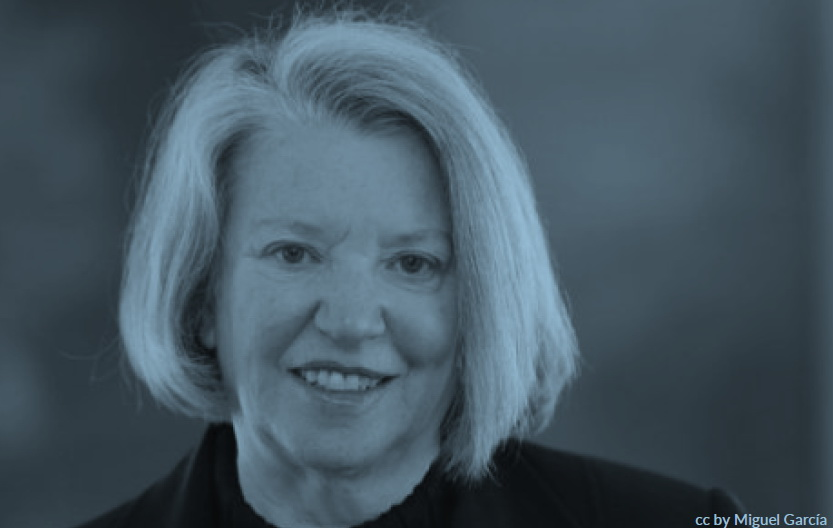 Gracias por su atención